Електричний струм. Електричне колоЧастина 1
Електричний струм
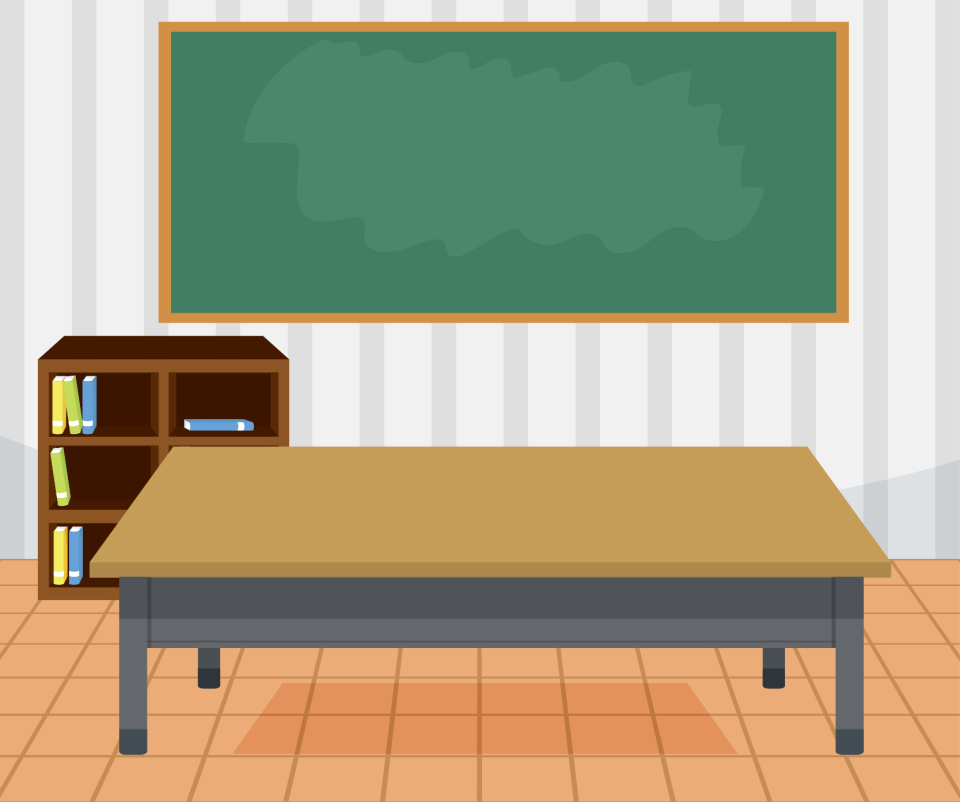 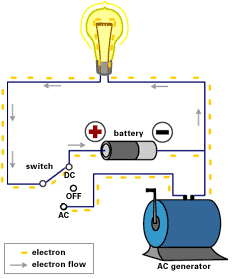 Електричний струм — це напрямлений(упорядкований) рух частинок, які мають електричний заряд.
Створювати електричний струм можуть не тільки електрони. Так, в електролітах унаслідок дії електричного поля зміщуються позитивні й негативні йони, а в газах — електрони та позитивні й негативні йони.
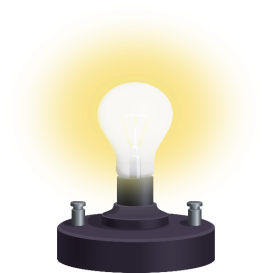 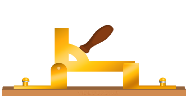 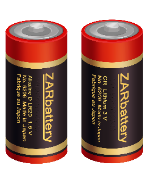 Умови виникнення струму
Виникнення та існування електричного струму можливе, коли є:
1) наявність вільних заряджених частинок
2) наявність електричного поля
Дія струму
Електричний струм
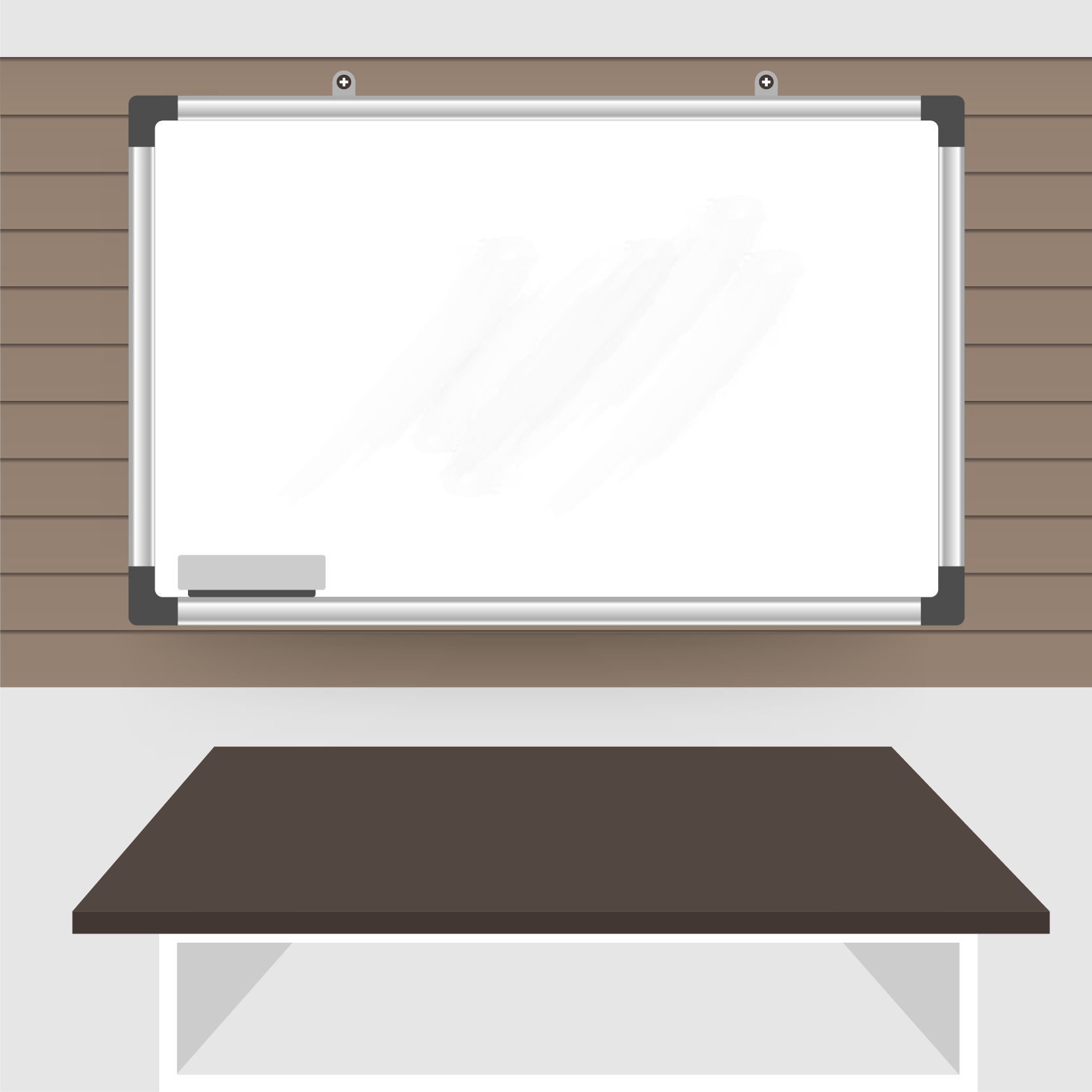 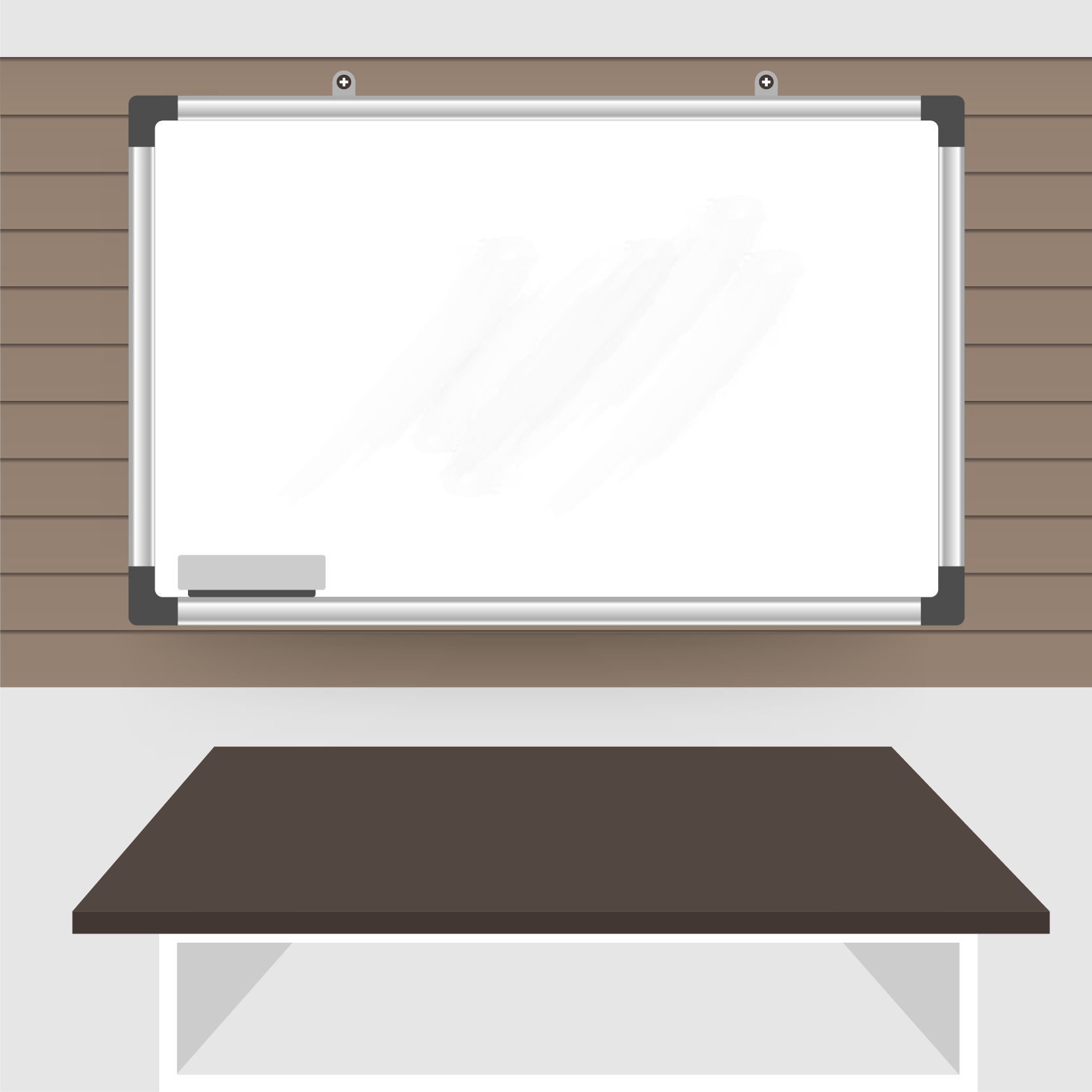 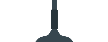 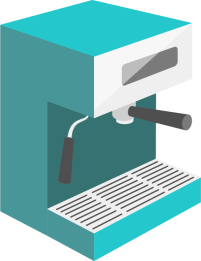 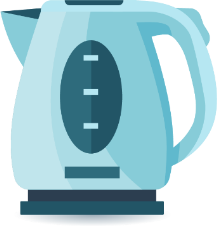 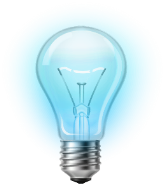 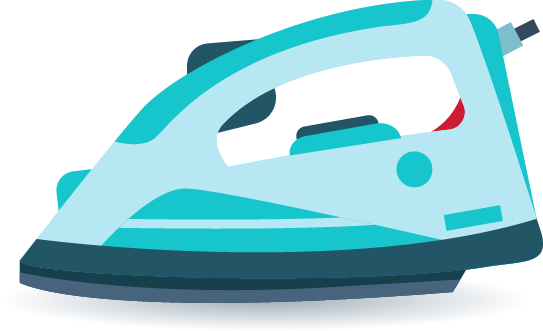 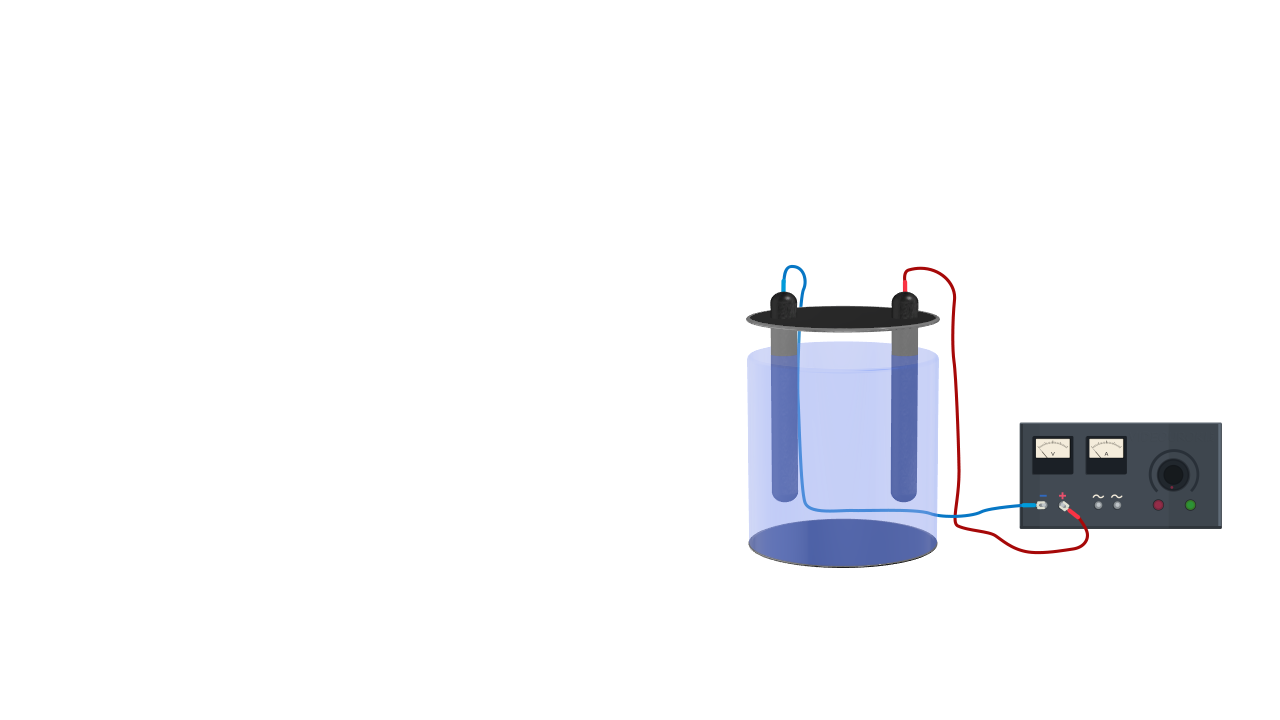 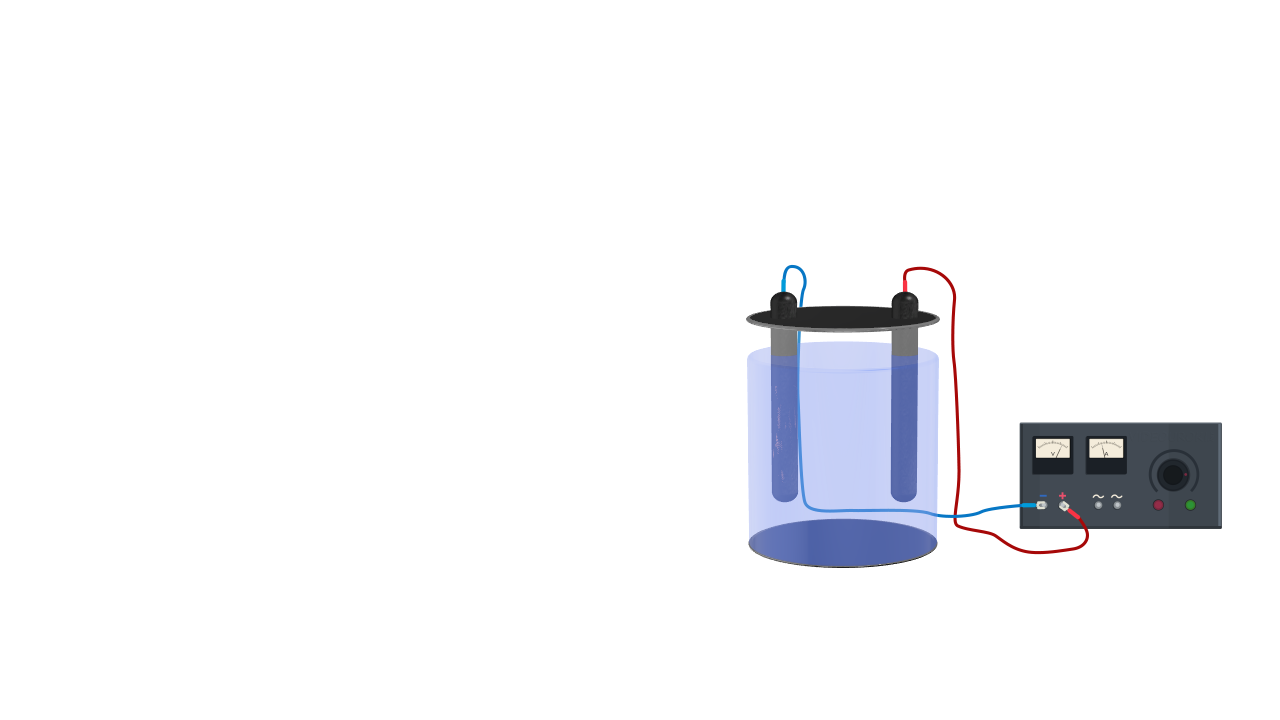 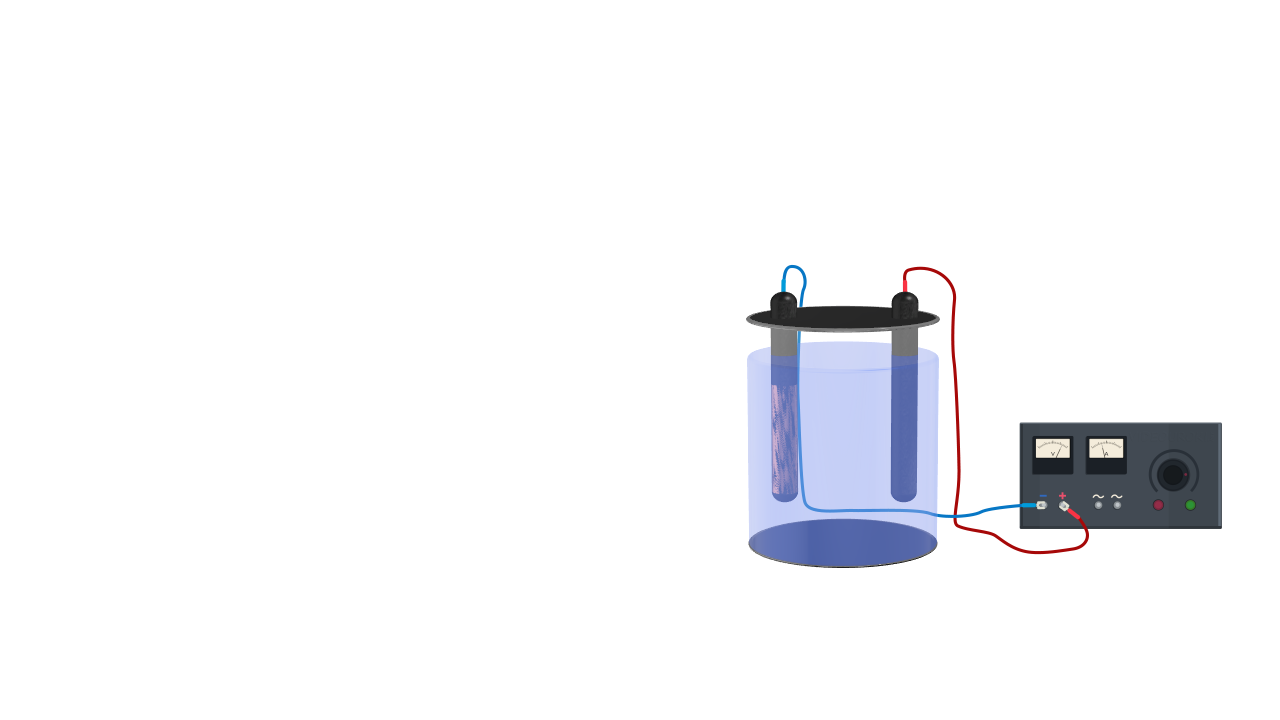 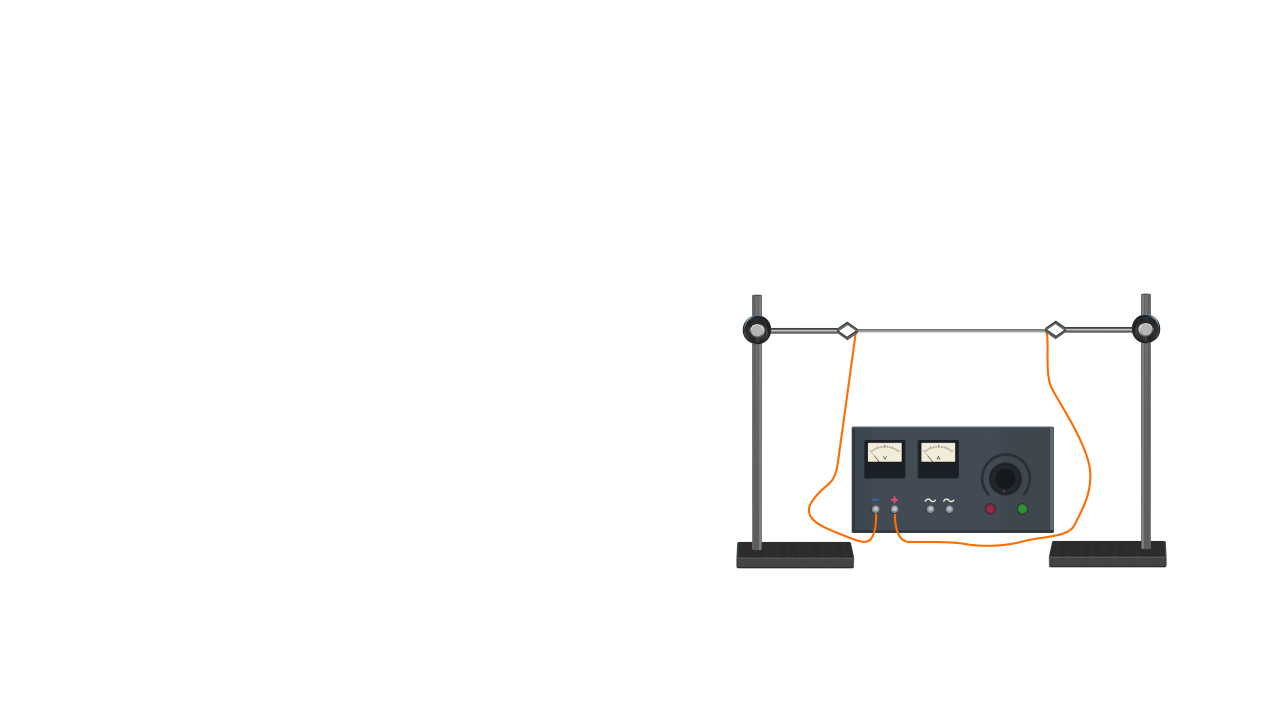 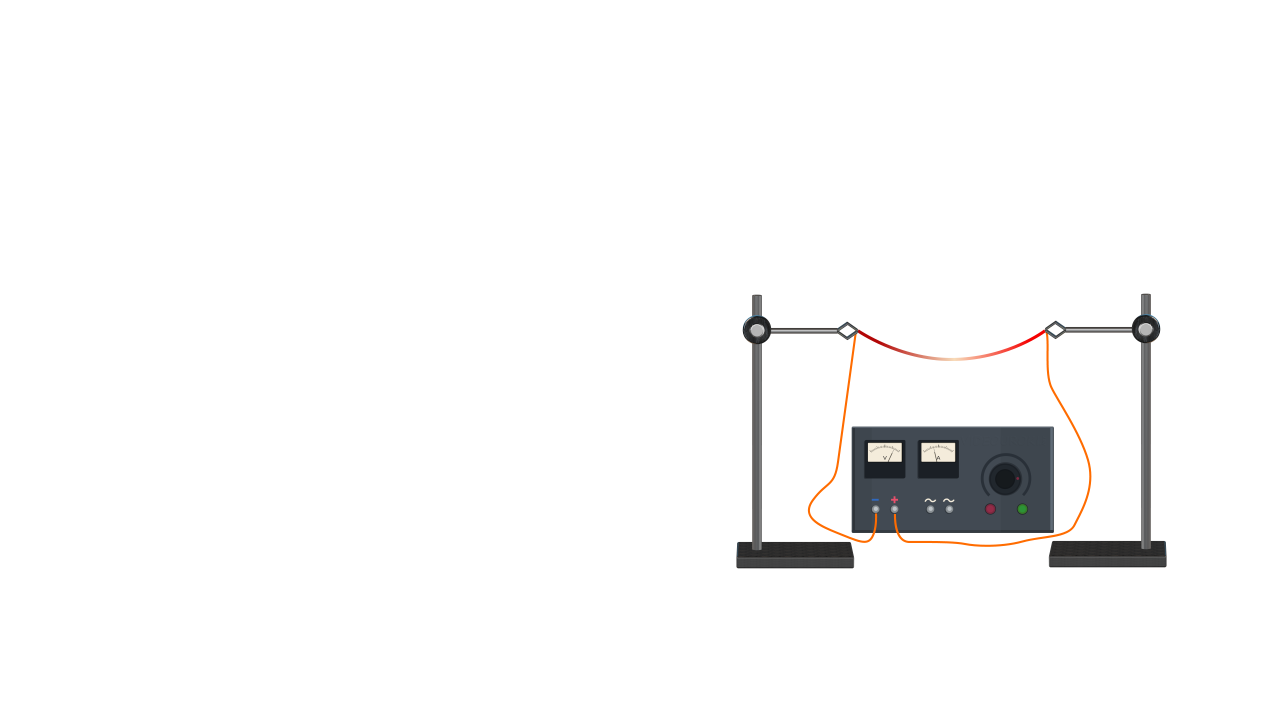 Теплова
Хімічна
Дія струму
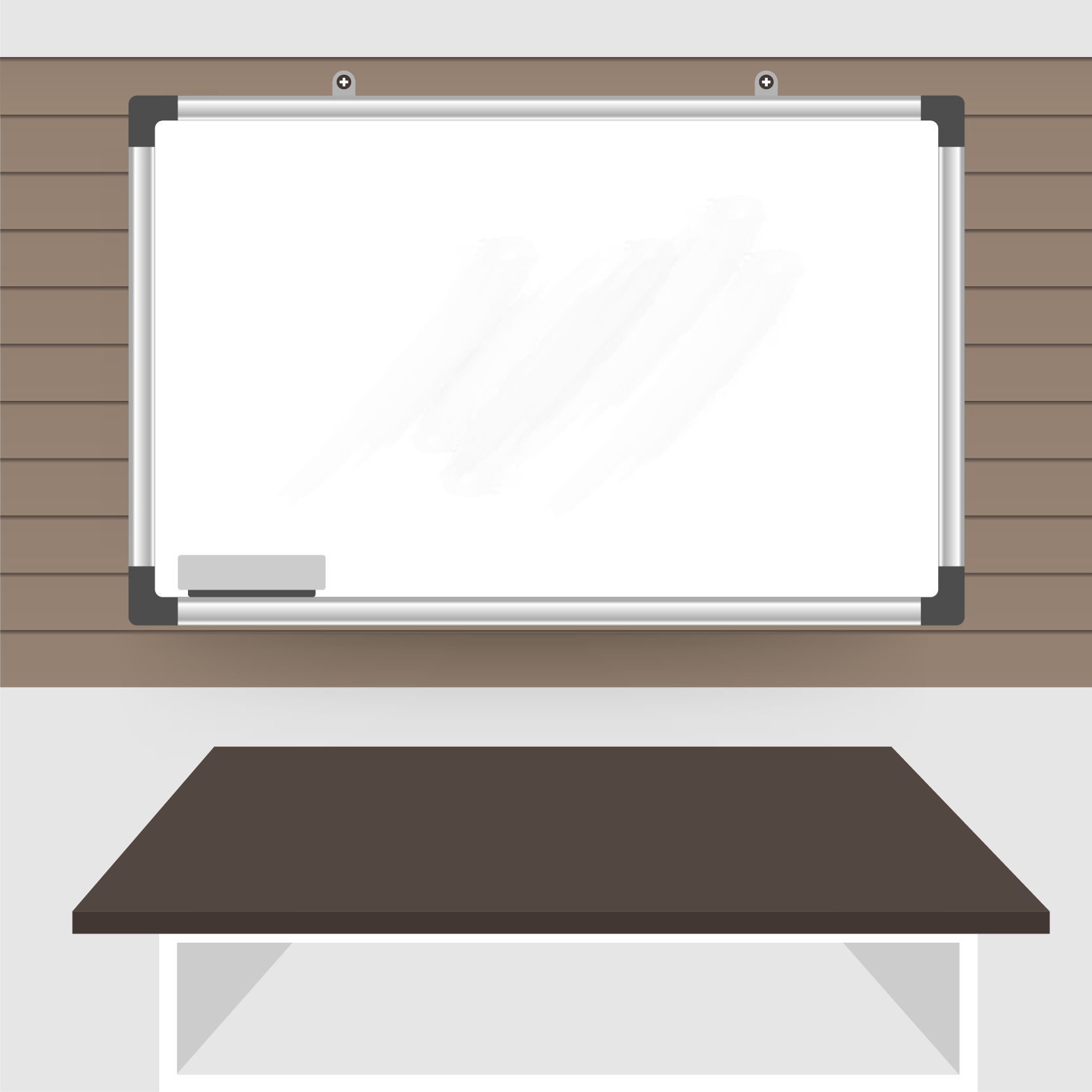 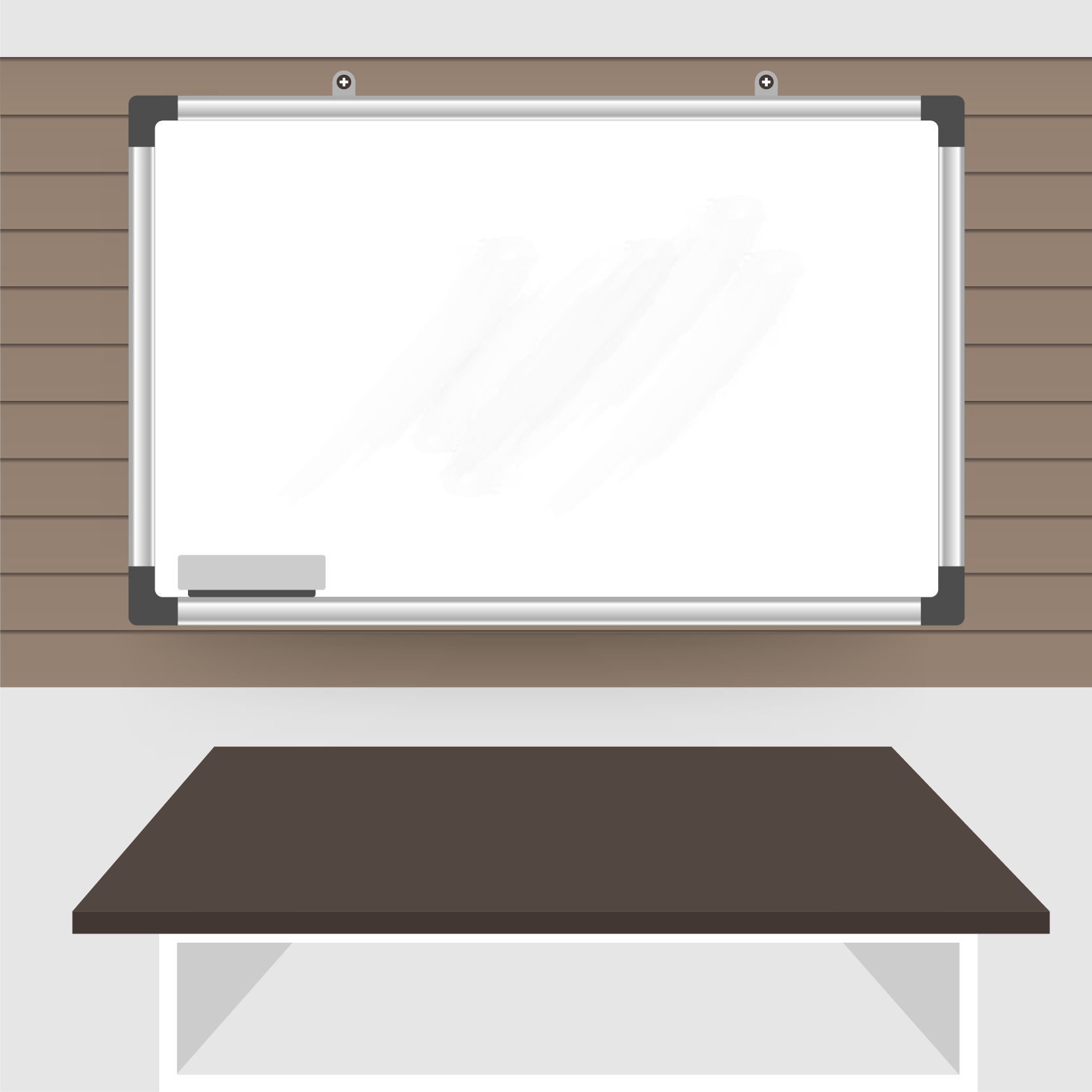 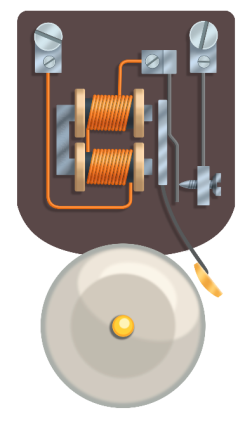 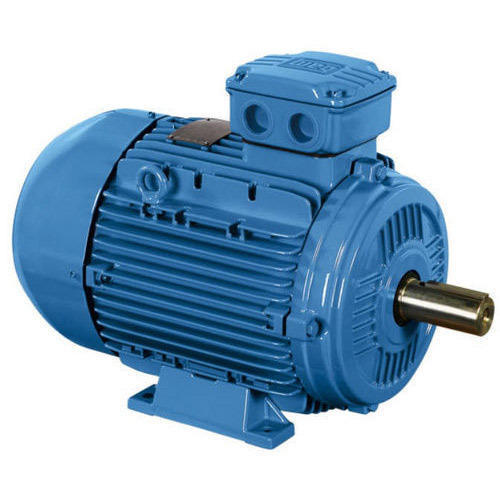 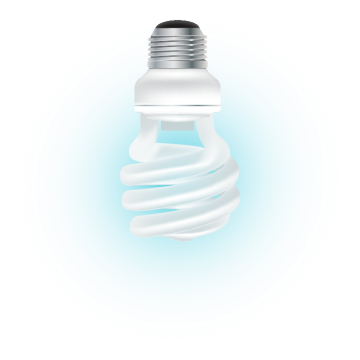 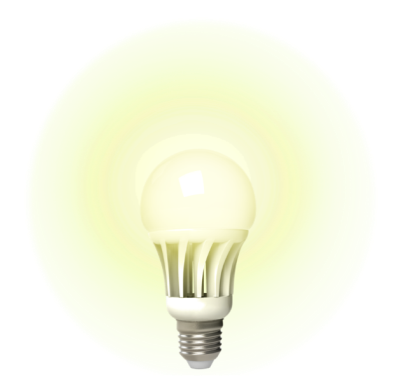 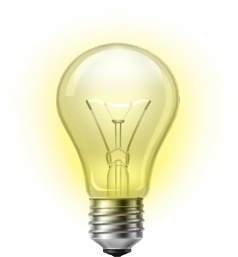 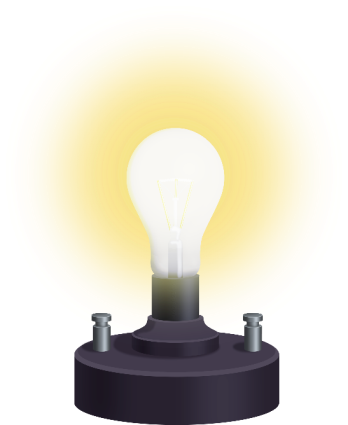 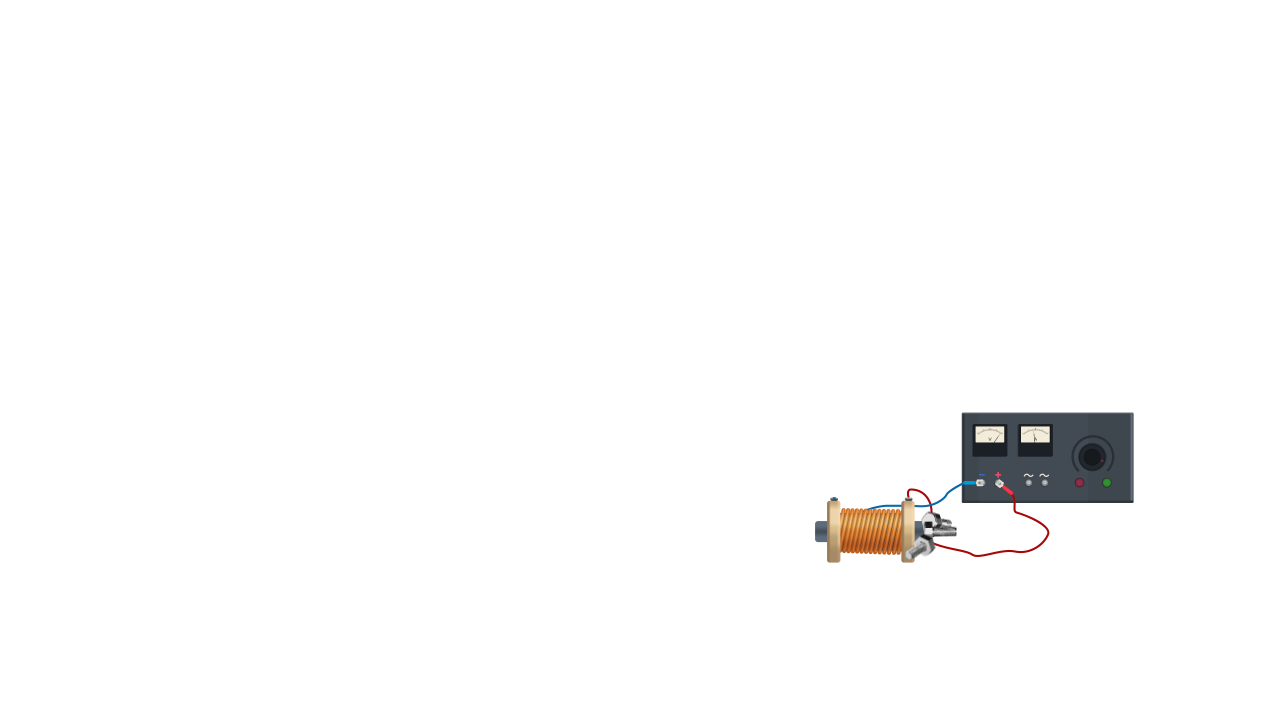 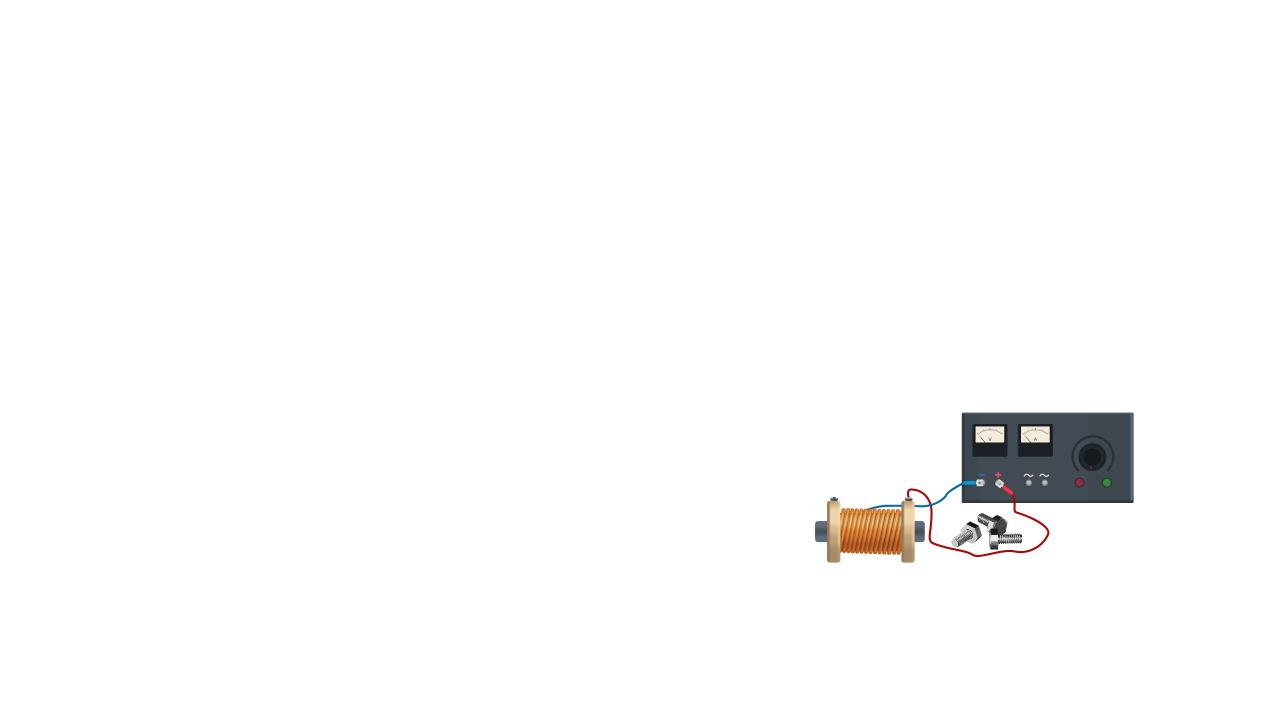 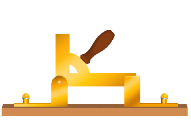 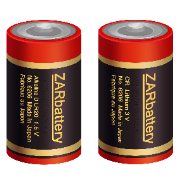 Магнітна
Світлова
Джерела струму
Джерела струму — пристрої, які перетворюють різні види енергії на електричну енергію
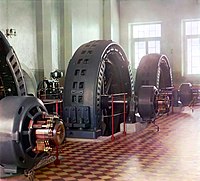 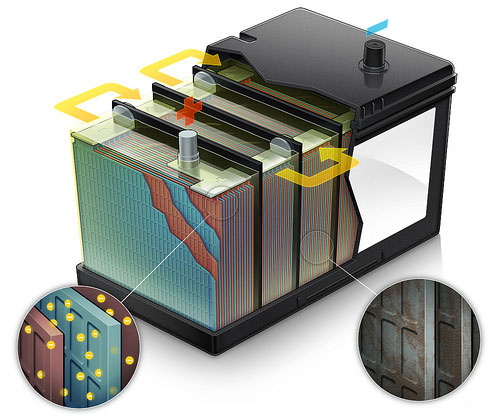 Акумулятори
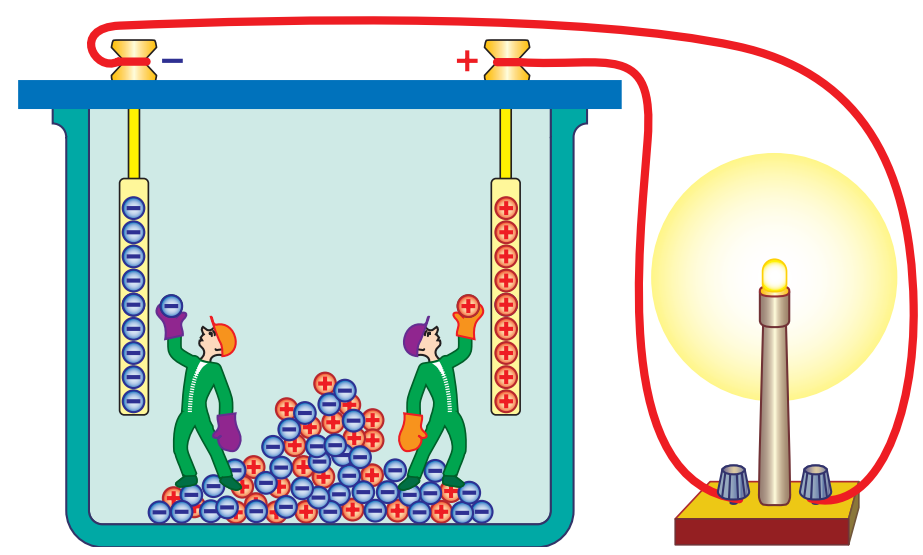 Генератори
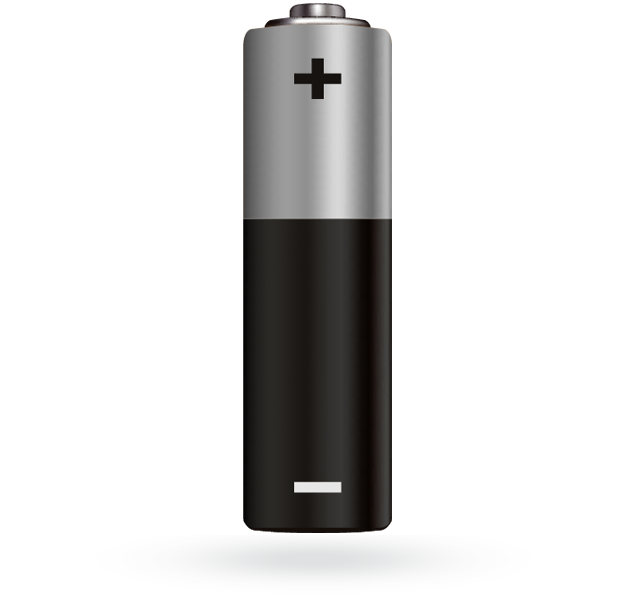 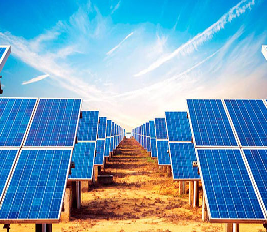 Виконується робота з розділення різнойменних електричних зарядів
Гальванічні елементи
Сонячні батареї
Електричне коло
Електричне коло являє собою з’єднані провідниками в певному порядку джерело струму, споживач електричної енергії, замикальний (розмикальний) пристрій. 

За напрямок струму в електричному колі прийнято напрямок, у якому рухалися б по цьому колу позитивно заряджені частинки, тобто напрямок від позитивного полюса джерела струму до негативного;

В умовному позначенні гальванічного елемента довга риска позначає позитивний полюс джерела, а коротка — негативний.
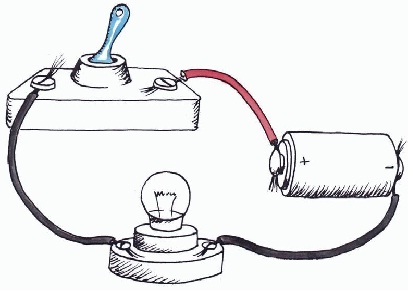 Електричне коло
Умовні позначення деяких елементів електричного кола
Електричний
дзвінок
Акумулятор
Батарея
акумуляторів
Резистор
Ключ
Реостат
З’єднання
проводів
Запобіжник
Затискачі для
під’єднання
ділянки кола
Лампа 
розжарювання